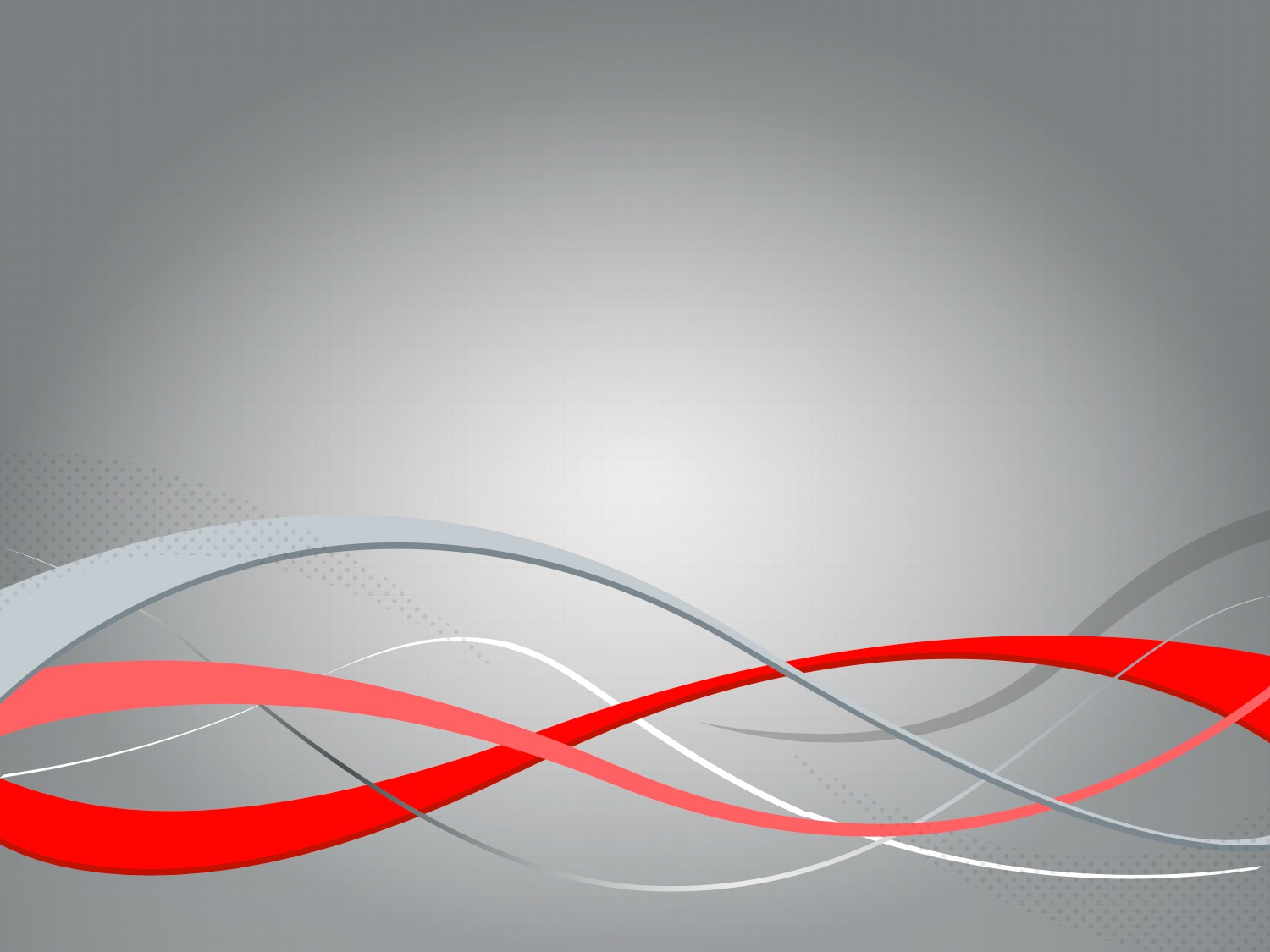 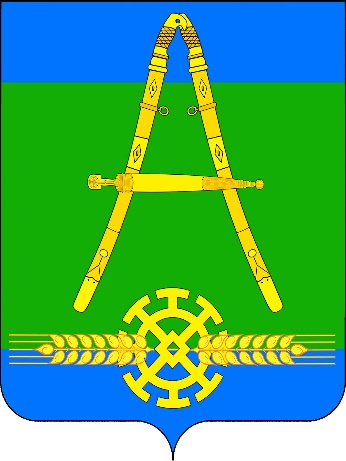 Исполнение бюджета Александровского сельского поселения Усть-Лабинского района за 2016 год
Основные параметры исполнения бюджета Александровского сельского поселения Усть-Лабинского района
1
Исполнение доходной части бюджета Александровского сельского поселения Усть-Лабинского района
2
СТРУКТУРА ДОХОДОВ БЮДЖЕТААлександровского сельского поселения Усть-Лабинского района
3
Безвозмездные поступления бюджетаАлександровского сельского поселения Усть-Лабинского района
4
Структура расходов бюджета Александровского сельского поселения Усть-Лабинского района
5
Расходы на фонд оплаты труда с начислениями
Александровского сельского поселения Усть-Лабинского района
тыс. рублей
6
РАСХОДЫ НА  МАТЕРИАЛЬНЫЕ ЗАТРАТЫ УЧРЕЖДЕНИЙ
Александровского  сельского поселения Усть-Лабинского района
МКУ "Спортивный центр "Вега"
тыс. рублей
МКУК "КДЦ Александровский"
Администрация
Александровского сельского поселения
1587
512
МКУК "Александровская сельская библиотека"
МБУ "Юг"
7
РАСХОДЫ НА БЛАГОУСТРОЙСТВО
Александровского сельского поселения Усть-Лабинского района
тыс.рублей
8